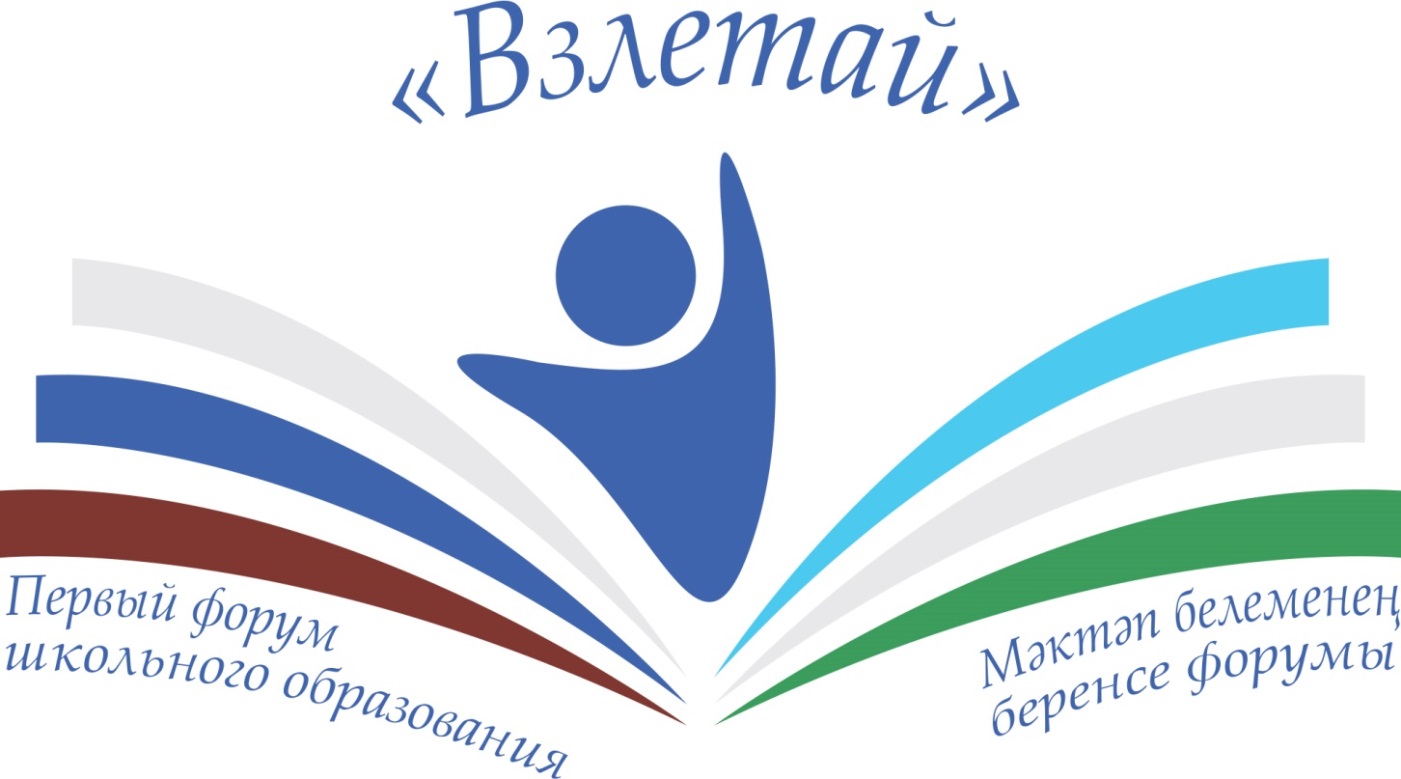 Дискуссионная площадка № 9
«Школьное питание: системный подход»
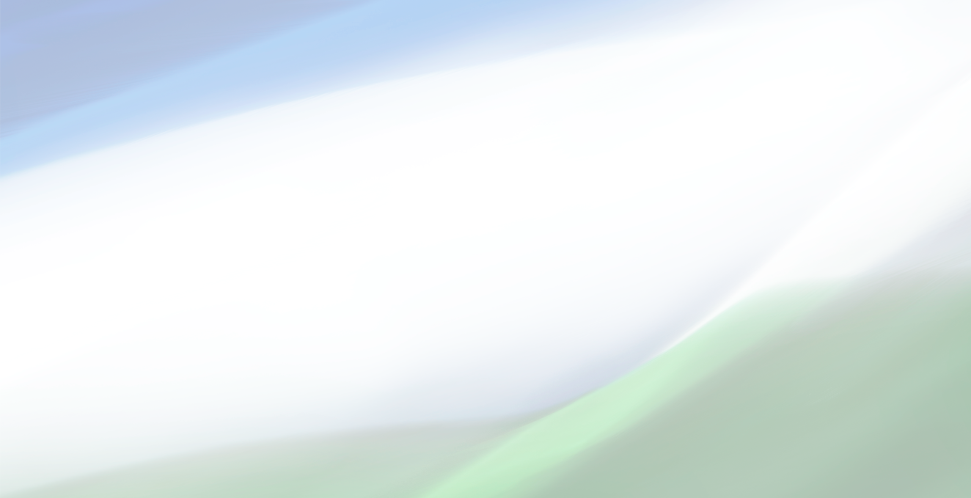 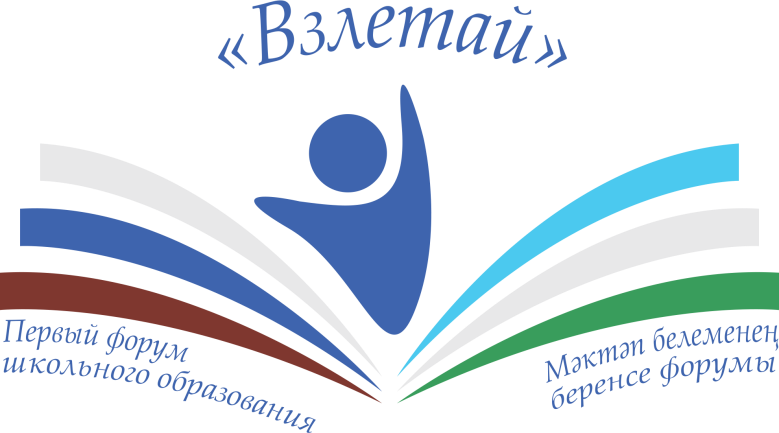 ГАЛИЕВА
Альфия Закировна
ЗАМЕСТИТЕЛЬ МИНИСТРА ОБРАЗОВАНИЯ
РЕСПУБЛИКИ БАШКОРТОСТАН
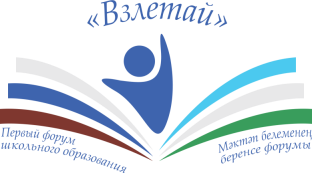 Итоги голосования  удовлетворенностишкольным питанием в Республике Башкортостан
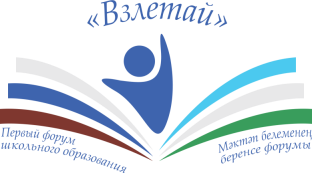 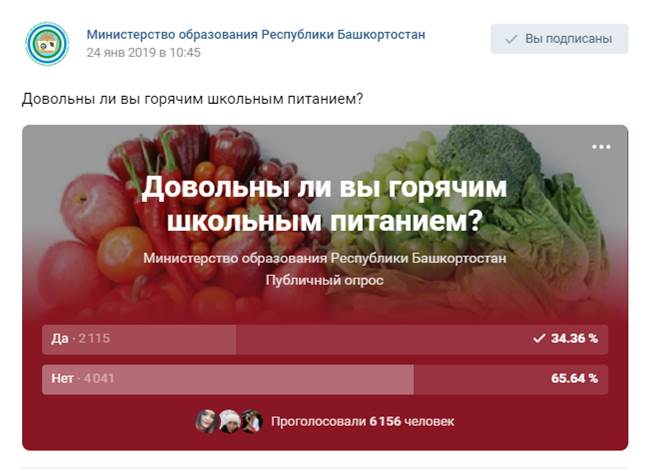 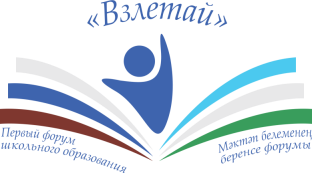 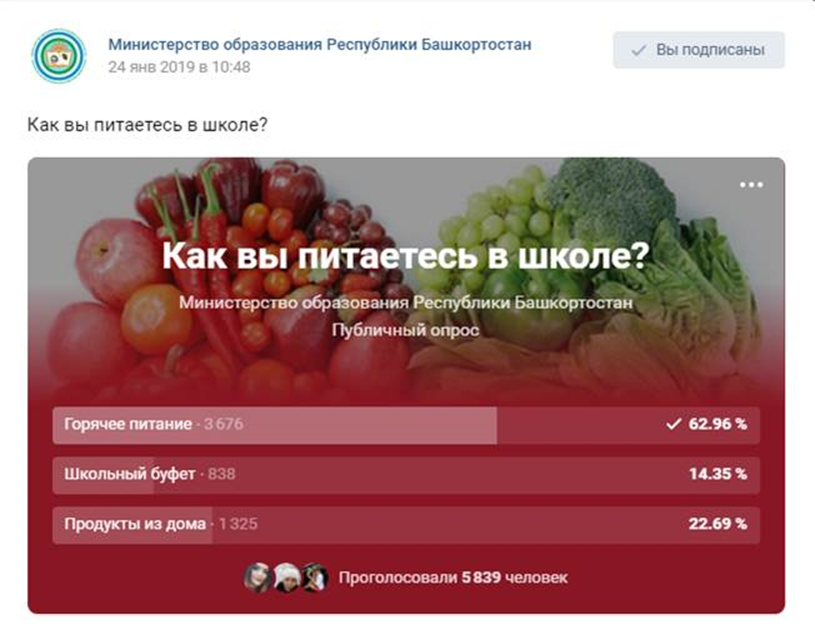 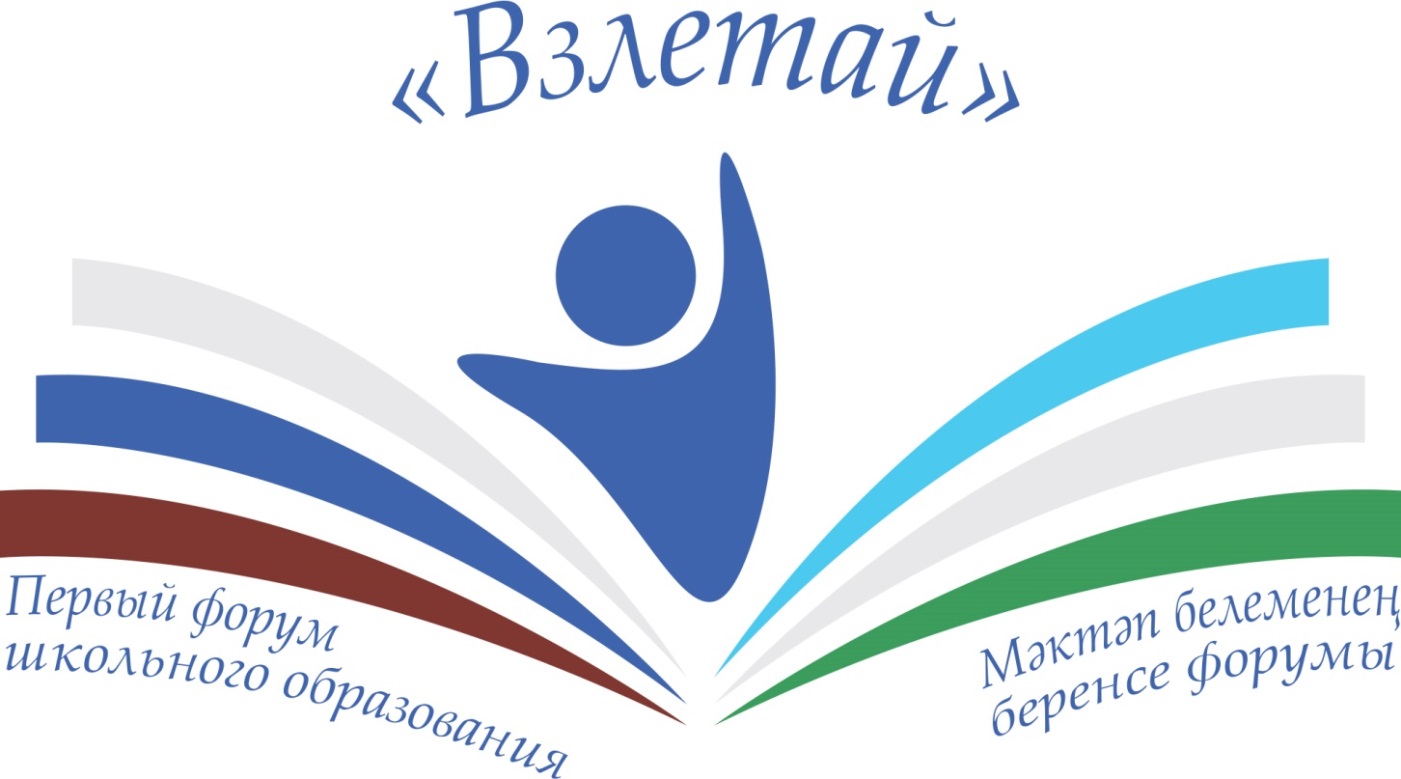 Дискуссионная площадка № 9
«Школьное питание: системный подход»